Методи
Връщане на резултат и варианти на метод
Увод в
програмирането
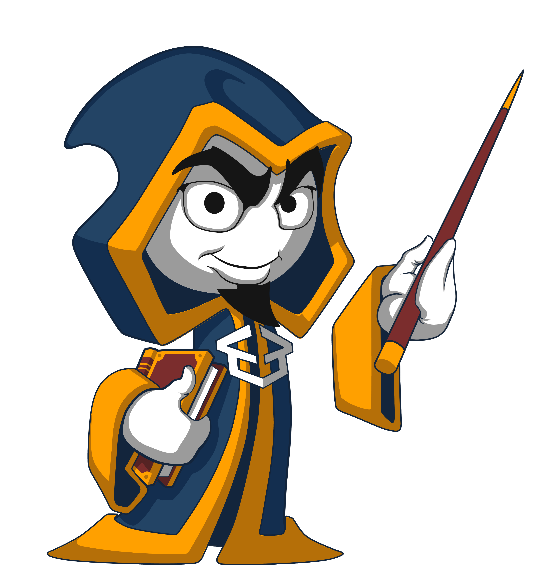 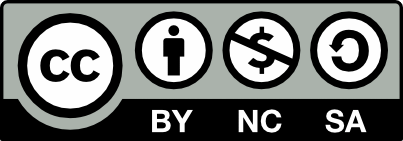 Учителски екип
Обучение за ИТ кариера
https://it-kariera.mon.bg/e-learning/
Съдържание
Връщане на резултат
Варианти на метод
Процес на изпълнение на програма
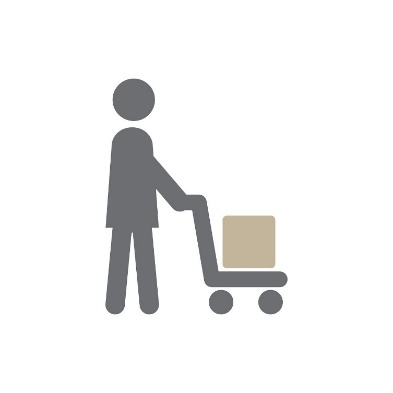 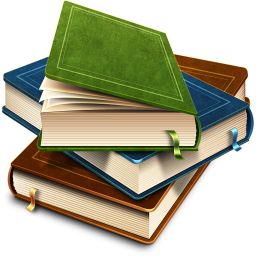 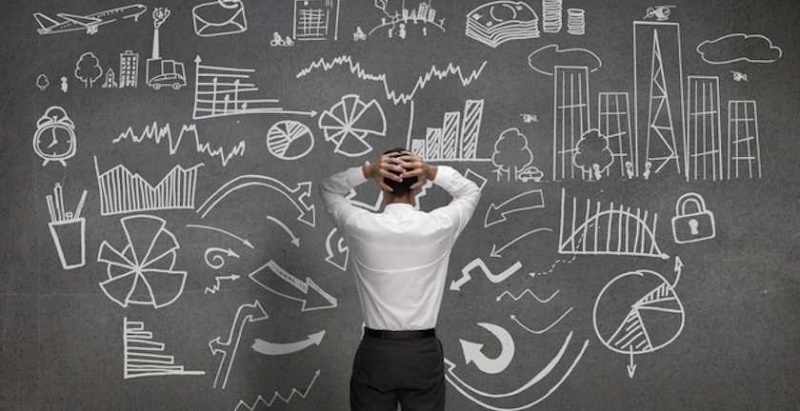 2
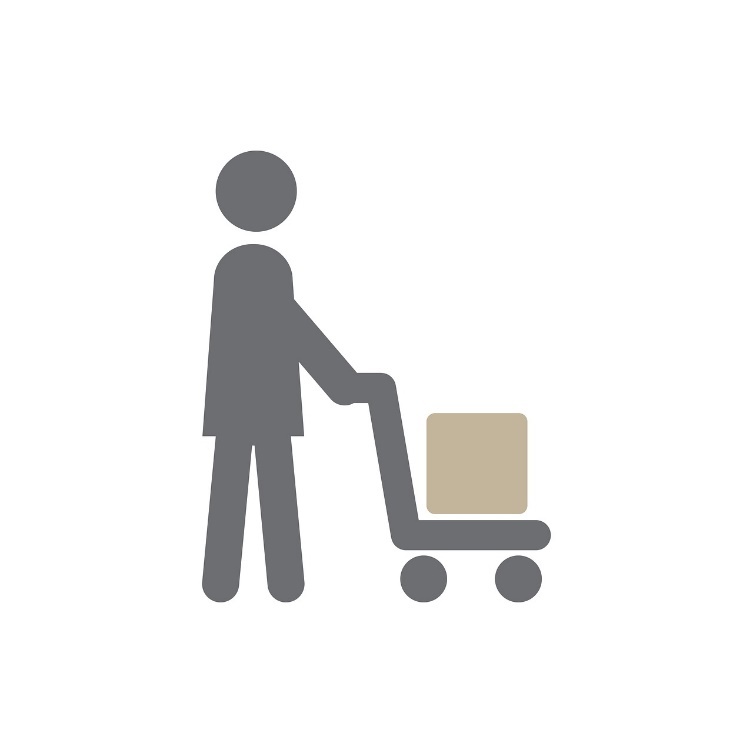 Връщане на резултатот метод
3
Типове на връщаната от метода стойност
Тип void – не връща никаква стойност (само изпълнява кода)



Други типове – връщат стойност от тип,съвместим с типа на метода
static void AddOne(int n) 
{
    n += 1;
    Console.WriteLine(n);
}
Няма оператор return
static int PlusOne(int n) 
{
    return n + 1;
}
Оператор return със стойност int
4
Оператор Return
Веднага спира изпълнението на метода
Връща определената стойност




Void методите могат да бъдат спрени с използване на return;
static string ReadFullName() 
{
    string firstName = Console.ReadLine();
    string lastName = Console.ReadLine();
    return firstName + " " + lastName;
}
Връща стойност string
return;
5
Употреба на връщаната стойност
Стойностите могат да се:
Присвояват на променлива:

Използват в изрази:

Предават директно на друг метод:
int max = GetMax(5, 10);
decimal total = GetPrice() * quantity * 1.20m;
int age = int.Parse(Console.ReadLine());
6
Пример: превръщане на температура
Превърнете температурата от Фаренхайт в Целзий:
static double FahrenheitToCelsius(double degrees)
{
    double celsius = (degrees - 32) * 5 / 9;
    return celsius;
}
static void Main()
{
    Console.Write("Temperature in Fahrenheit: ");
    double t = Double.Parse(Console.ReadLine());
    t = FahrenheitToCelsius(t);
    Console.Write("Temperature in Celsius: {0}", t);
}
7
Задача: Лице на триъгълник
Да се напише метод, който изчислява лицето на триъгълник по дадени основа и височина и връща стойността му.
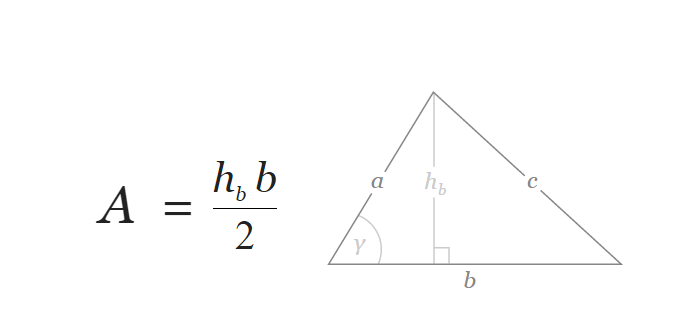 b = 3
hb = 4
A = 6
8
Решение: Лице на триъгълник
Направете метод с два double параметъра и double връщана стойност:
static double GetTriangleArea(double width, double height)
{
    return width * height / 2;
}
static void Main()
{
    double width = double.Parse(Console.ReadLine());
    double height = double.Parse(Console.ReadLine());
    Console.WriteLine(GetTriangleArea(width, height));
}
9
Задача: Степен на число
Да се напише метод, който изчислява и връща резултата от повдигането на число на дадена степен
28
256
34
81
static double RaiseToPower(double number, int power)
{
    double result = 1;
    for (int i = 0; i < power; i++)
    {
        result *= number;
    }
    return result;
}
10
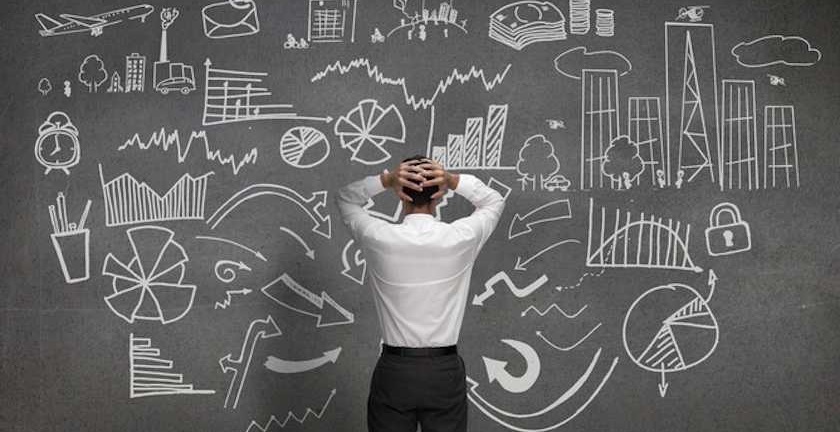 Варианти на методи
11
Сигнатура на метода
Комбинацията от име и параметри се нарича сигнатура на метод



Сигнатурата се използва за разграничаване между методи с едно и също име
Методи с едно и също име, но различна сигнатура се наричат варианти на метод
Сигнатура
на метод
static void Print(string text)
{
    Console.WriteLine(text);
}
12
Варианти на методи
Можем да използваме едно име на няколко метода с различни сигнатури (име и параметри на метод)
static void Print(string text)
{
    Console.WriteLine(text);
}
static void Print(int number)
{
    Console.WriteLine(number);
}
Различни сигнатури
Различни сигнатури
Различни сигнатури
static void Print(string text, int number)
{
    Console.WriteLine(text + ' ' + number);
}
13
Сигнатура и тип на връщаната стойност
Типът на връщаната стойност не е част от сигнатурата
Ето един пример:





Компилаторът не би могъл да прецени кой от двата метода да изпълни
static void Print(string text)
{
    Console.WriteLine(text);
}
static string Print(string text)
{
    return text;
}
14
Задача:  По-голямата от две стойности
Да се създаде метод GetMax(), който връща като резултат по-голямата от дветe стойности. Стойностите могат да бъдат int, char или string.
int
2
16
16
char
a
z
z
string
aaa
bbb
aaa
15
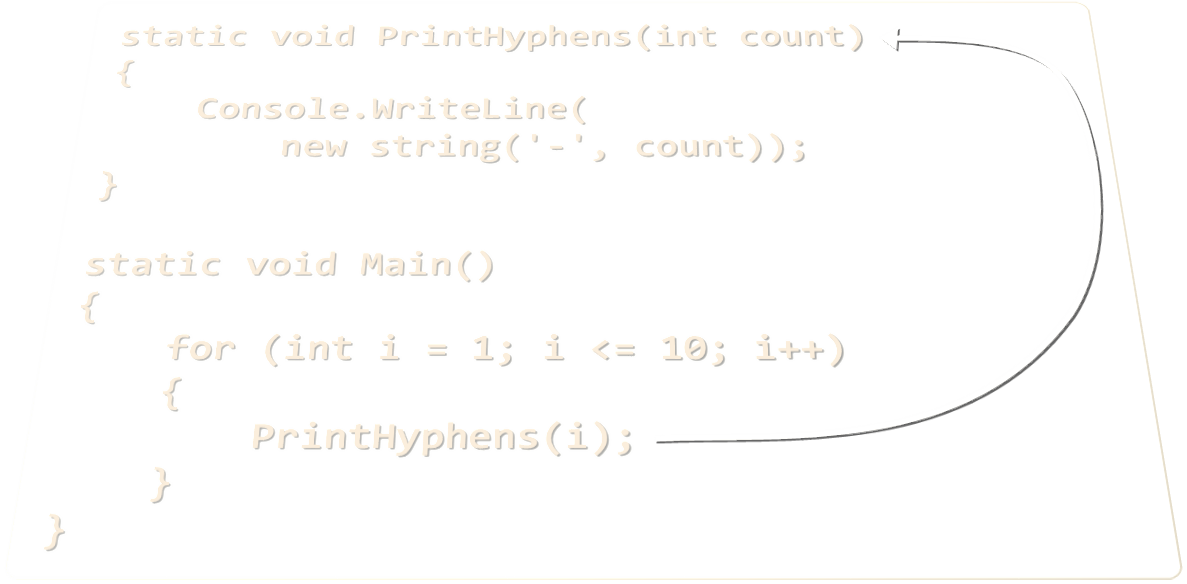 Процес на изпълнениена програма
16
Изпълнение на програма
Изпълнението се продължава след извикване на метод:
static void Main()
{
    Console.WriteLine("before method executes");
    PrintLogo();
    Console.WriteLine("after method executes");
}
Първо изпълнение
Извикване на метод
Следващо изпълнение
static void PrintLogo()
{
   Console.WriteLine("Company Logo");
   Console.WriteLine("http://www.companywebsite.com");
}
17
Задача: Умножение на четна и нечетна сума
Да се напише програма, която умножава сумата от всички четни цифри на число и сумата на всички нечетни цифри на същото число:
Направете метод GetMultipleOfEvensAndOdds()
Направете методи GetSumOfEvenDigits() и GetSumOfOddDigits()
Използвайте Math.Abs() за негативните числа
54
Четна сума : 6
Нечетна сума: 9
Четни: 2 4
Нечетни: 1 3 5
-12345
18
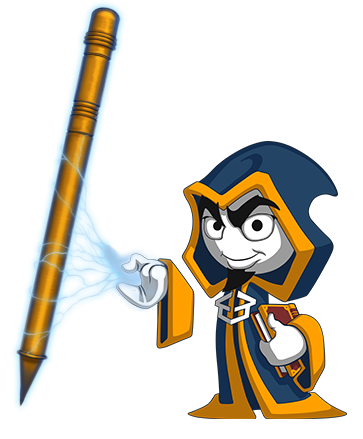 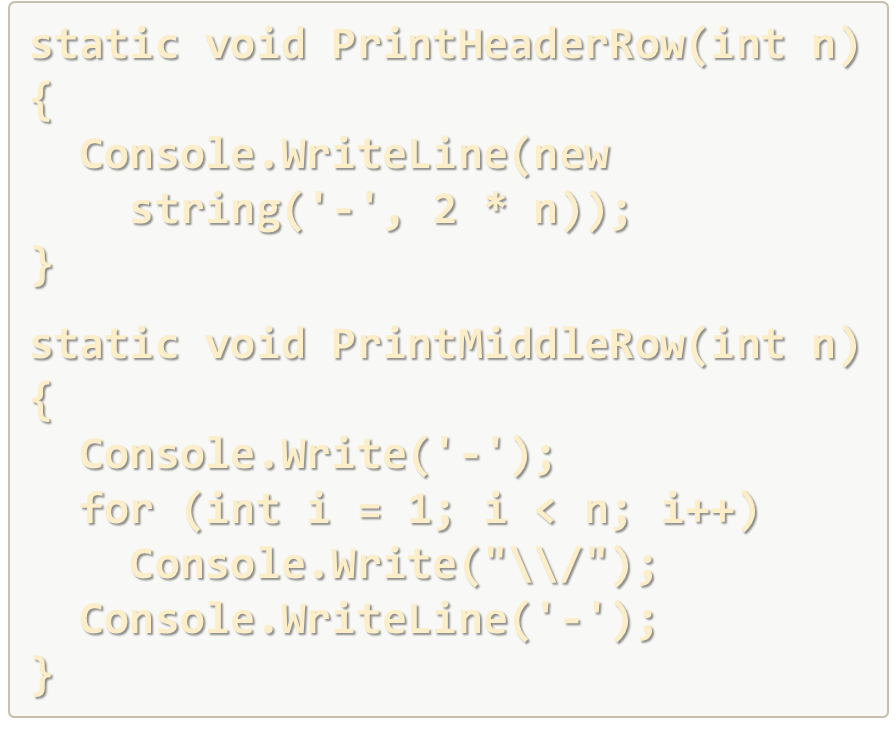 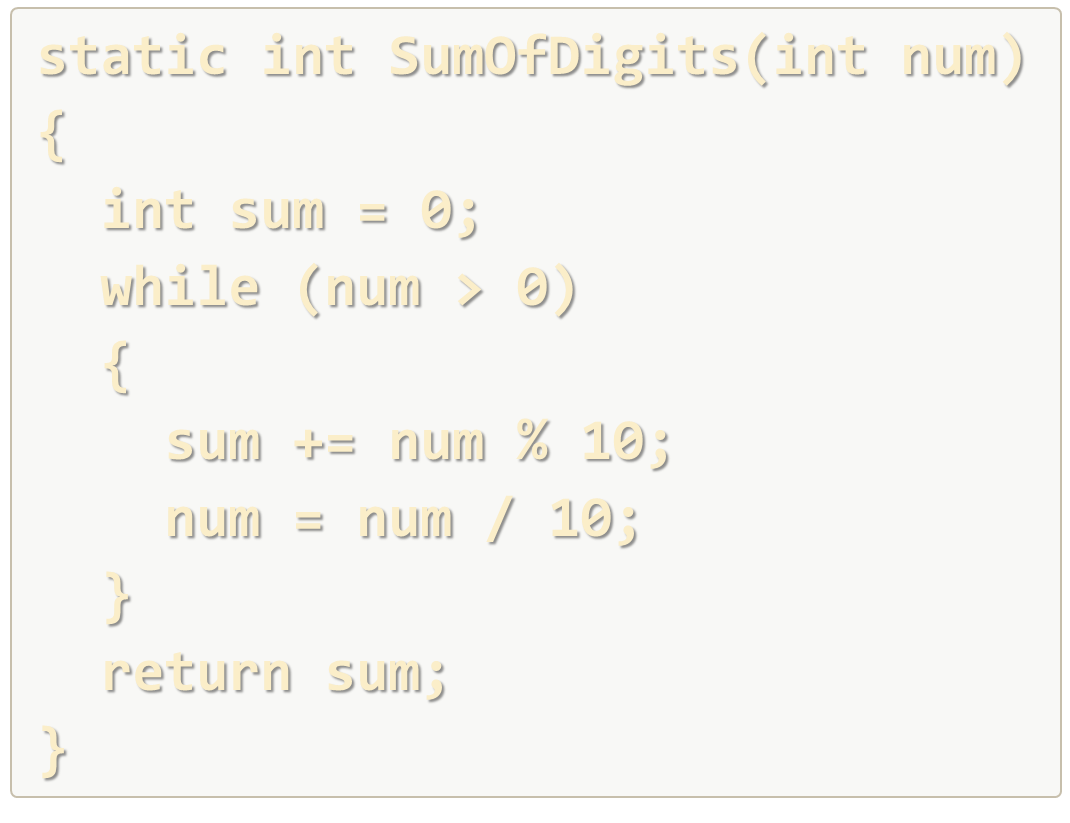 Връщане на резултат иварианти на метод
Работа на живо в клас (лаб)
19
Какво научихме днес?
Методите могат да връщат стойност…
…или не (тип void)
Методите могат да имат различни варианти с едно име
Какъв е процесът на изпълнениена програма
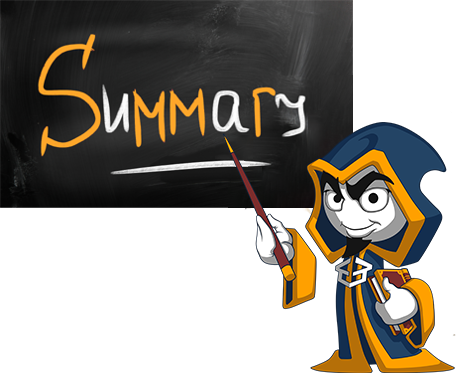 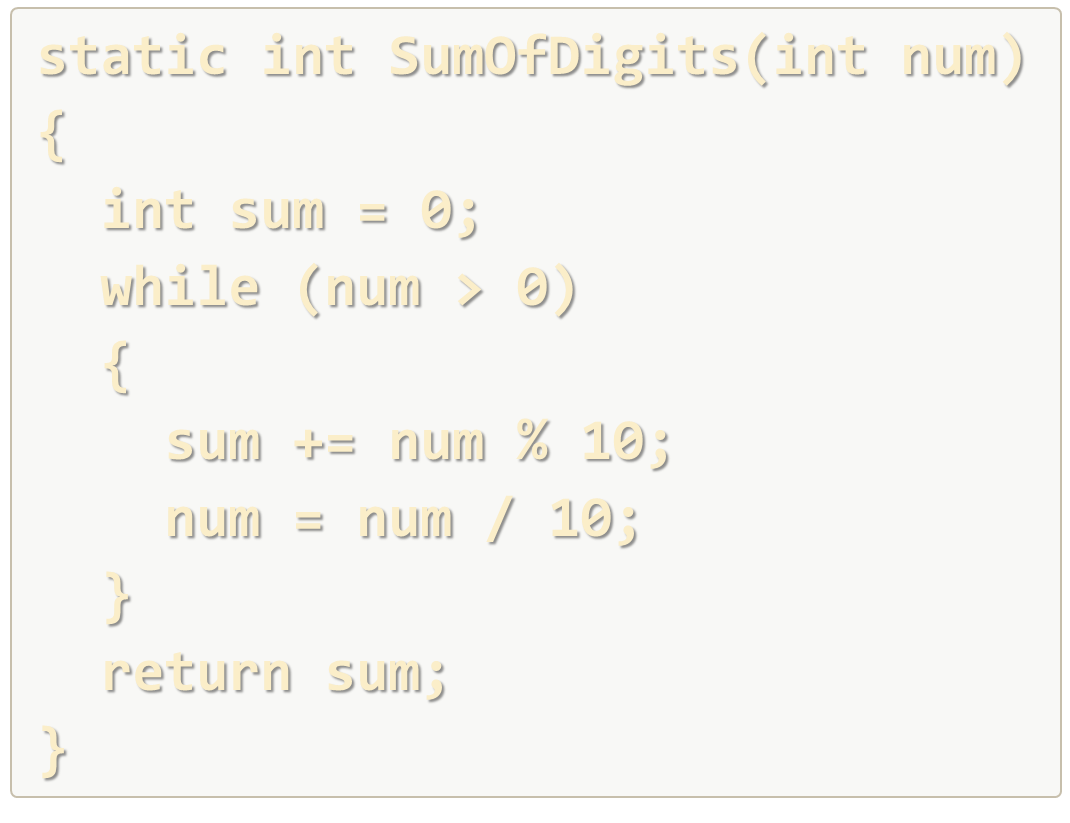 20
Връщане на резултат и варианти на метод
https://it-kariera.mon.bg/e-learning/
Министерство на образованието и науката (МОН)
Настоящият курс (презентации, примери, задачи, упражнения и др.) е разработен за нуждите на Национална програма "Обучение за ИТ кариера" на МОН за подготовка по професия "Приложен програмист"


Курсът е базиран на учебно съдържание и методика, предоставени от фондация "Софтуерен университет" и се разпространява под свободен лиценз CC-BY-NC-SA
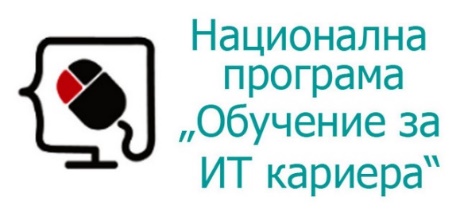 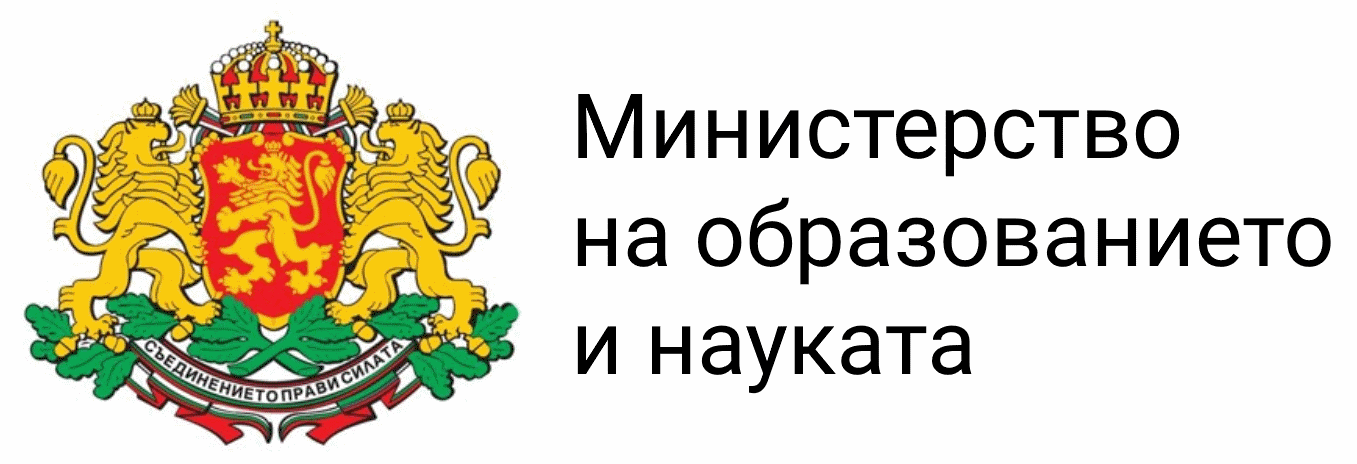 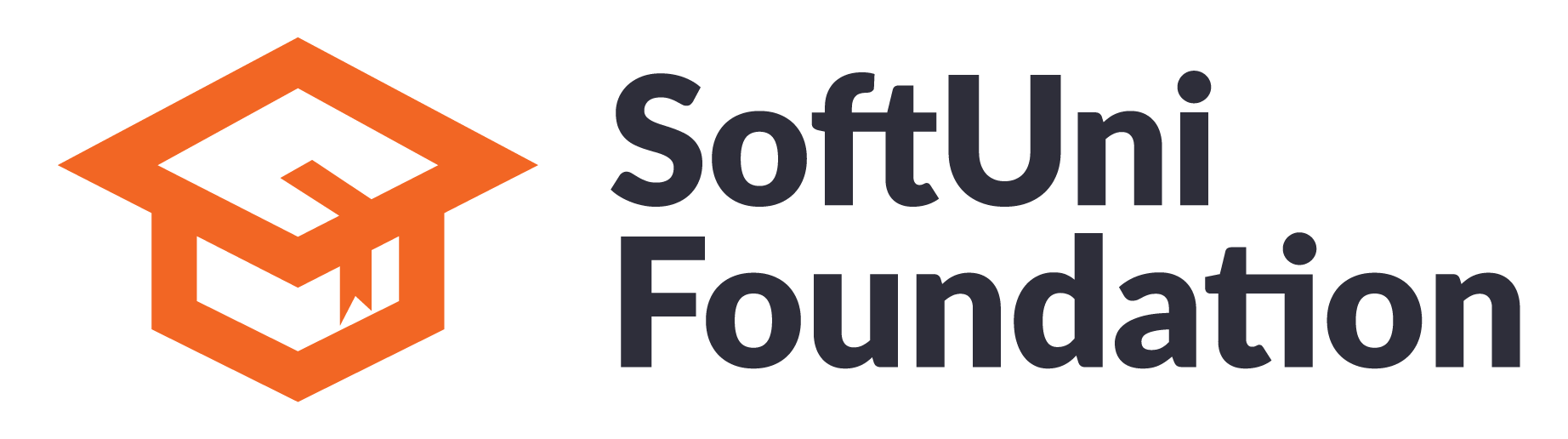 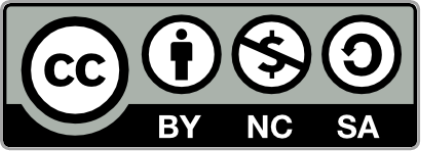 22